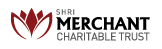 SARDAR PATEL INSTITUTE
 of 
TECHNOLOGY
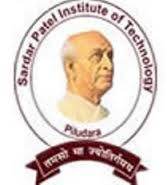 E.C.E.
Elements of Civil Engineering
SUBJECT :
Transportation 
engineering
Prepared by:
Patel Miral R.             
Chauhan Yash B.
Akhja Prajesh J.
Kanjariya Suresh G.
Ghodasara Mayank C.
Movaliya Nirav G.
Rupareliya Karan H.
[130680102030]
[130680102004]
[130680102001]
[130680102015]
[130680102009]
[130680102018]
[130680102042]
Guided by  :
KHUSHBU A. PATEL
Mode of Transportation
Mode of transport  is a term used to distinguish substantially different ways to perform transport.
There are 4 mode of Transportation.
Road ways
Rail ways
Water ways
Air ways
Another Modes of Transportation are :
Pipelines 
Elevators
Belt Conveyors
Cable Cars
Ropeways
Monorails
The efficiency of a transport mode can be judge  in terms of following characteristics :
Speed
Safety
Adequacy
Frequency
Integration
Responsibilities
Cheapness
Fuel Efficiency
Employment Generation
Travel Time
TYPES OF SURFACE
WATER
LAND
AIR
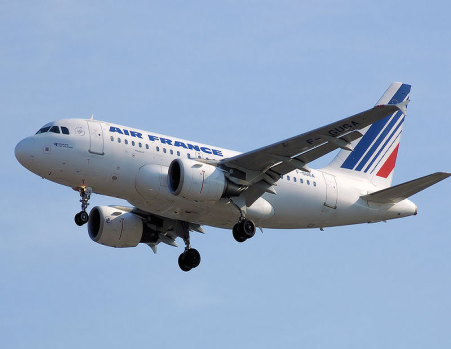 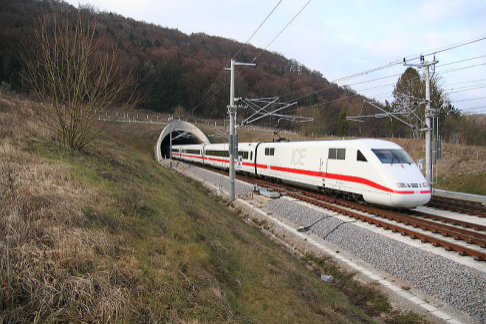 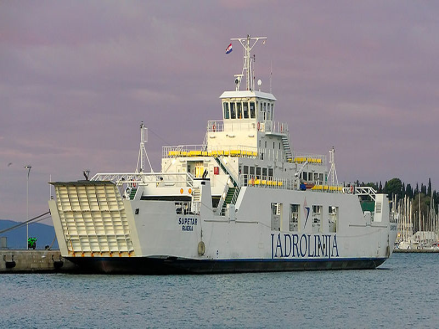 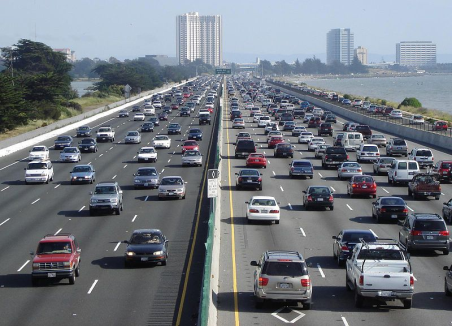 Land Surface Transportation:
A)     ROAD -WAYS
The  Roads  are Classified  as per  VOLUME , TONNAGE of LOAD TRANSPORTED , LOCATION  and  FUNCTION.
One by One  three 20 YEARs  Road  Development  Programs  were planned  for  INDIA .
1)  Nagpur Road Plan
[1943 – 63]
Classification  Based on Roads  Position in National Network of  Road  :
1)  National highway  (NH) :
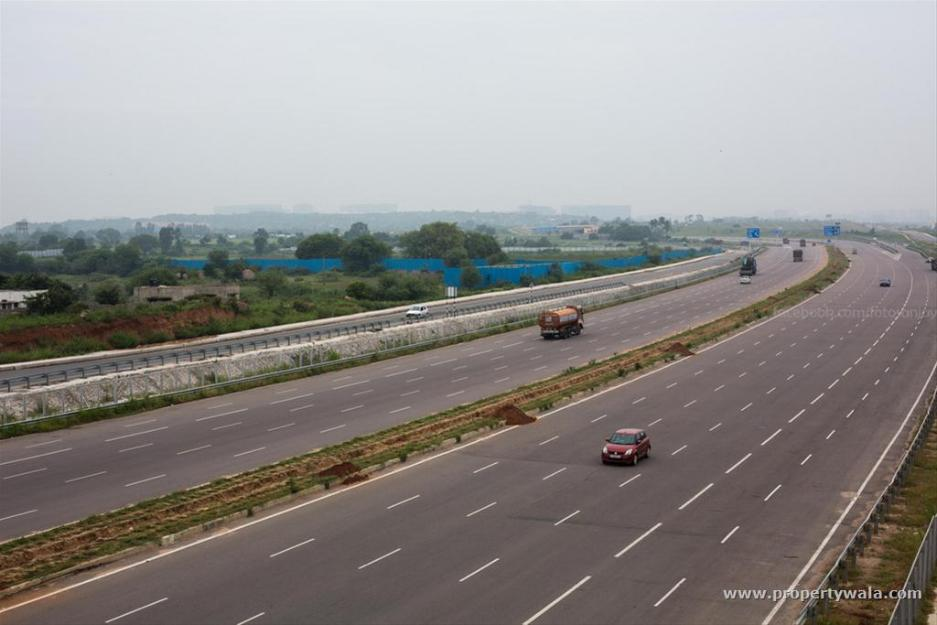 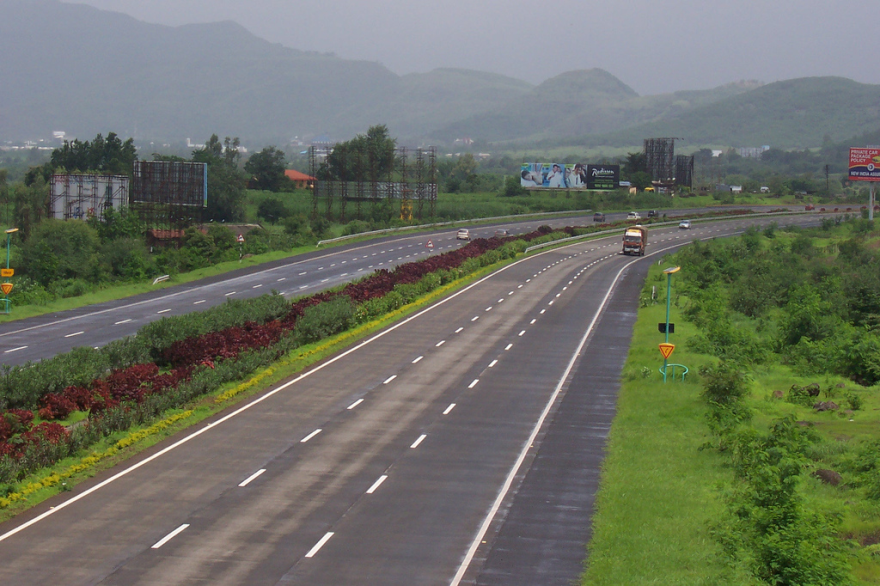 2)  state highway  (sH) :
SH is areal road of states , connecting to  NATIONAL HIGHWAY  of adjacent state , and  Important Cities .
3)  MAJOR DISTRICT ROAD  (MDR) :
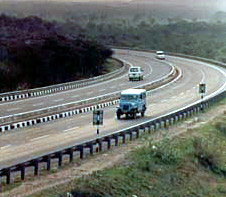 MDR is important road within district serving area of production and markets and connecting those with each other .
3)  OTHER DISTRICT ROAD  (ODR) :
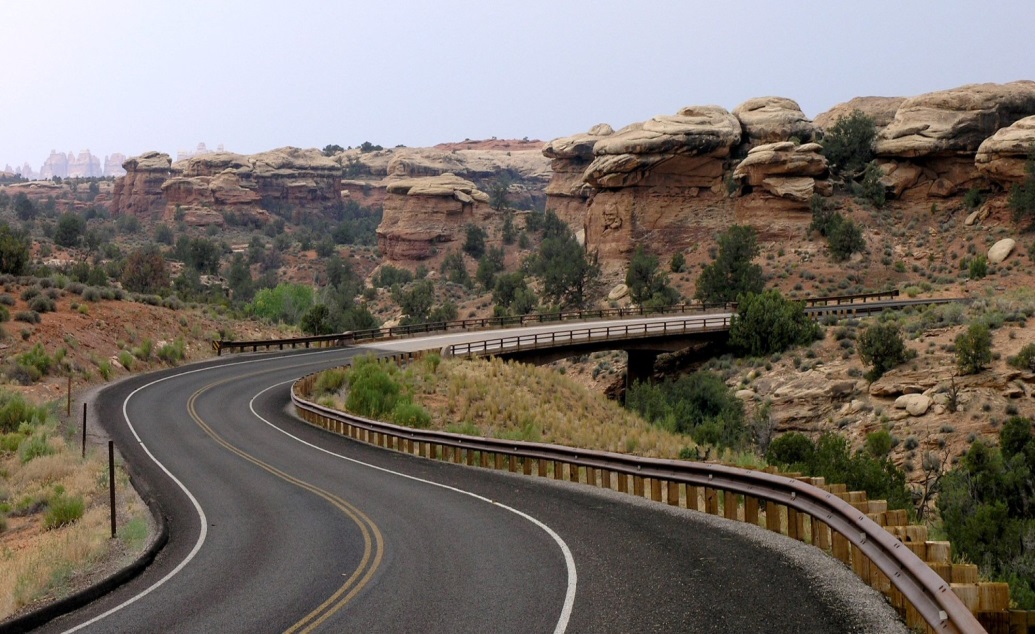 ODR serving rural area of production and providing them with  outlet to market centres , taluka , or other main roads .
4)  Village  ROAD  (vR) :
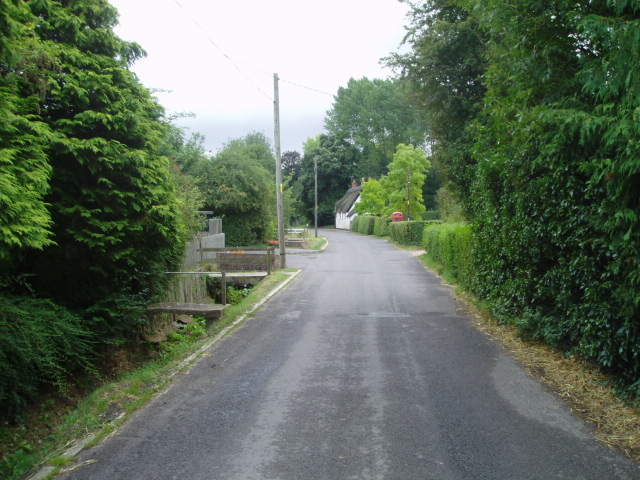 VR  road connecting villages or group of villages with each other to the nearest road  of higher category.
2)  Bombay Road Plan
[1961 – 81]
The  Target  Road  length  was  completed  earlier in 1961 hence  IRC  has declared  2nd   20 year   road development  plan  commencing from 1961.
The area is divided into 3 parts :
Developed and agricultural area.

Semi-developed area.

Undeveloped and Uncultivated area
3) Lucknow Road Plan
[1981 – 2001]
As per This plan  roads are classified for the purpose of transport planning into 3 categories
Primary system 
Secondary system
Tertiary system
A) Expressway      B)  NH
A) SH                      B)  MDR
A) ODR                   B)  VR
Advantages  and Disadvantages
Advantages:
Door to door service: road transport provides door to door service. It can collect and transport the goods from seller’s ware house and deliver it right at the door step of the buyer. 
2.  Economical for short distance: road transport is economical for short distance. Again, the loading and unloading charges are reduced due to direct transportation.3.  there is less overhead cost. The cost of maintains. Again, wages paid to drivers and others is less as compare to railways again the money spend on the maintenance .4.  the road transport offers more flexibility then that of railways. There are no fixed Scheduled.5.  road transport requires low investment. The vehicles such as trucks and tempos cost comparatively less as compare to trains, ships and aero planes.
Disadvantages:
1. Not suitable for bulky goods: road transport is not suitable to carry bulky and heavy goods, such as heavy machinery. It also not suitable to carry items of low grades because of the cost involves in transporting such good. 
2. Uneconomical for long distance: the road transport is not economical for long distance. If the distance is more than 1000 Kms the vehicle reached to destination after three days. 3. Breakdowns and delays: because of poor conditions of Indian roads, there are often breakdowns. 4. Lack of informative in rates: there is no informative in transport rates. This is because; road transport is operated by private parties. 5. Limited protection to goods: road transport provides limited production to goods from rain, sun, dust and wind.
Road cross section :
In  Embankment :
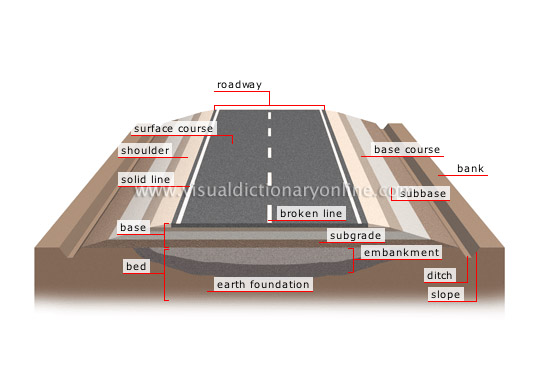 High way  Pavement  Section
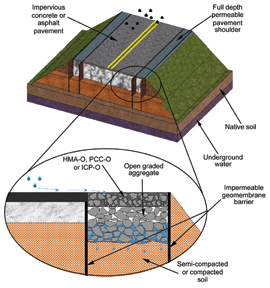 B)     RAIL -WAYS
Categories of railway :
Trunk Routes
Main Lines
Branch Lines
Types   of   Locomotives  :
Diesel 
Electric
Types of railway :
SURFACE
ELEVATED
UNDERGROUND
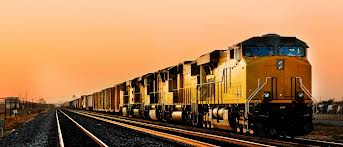 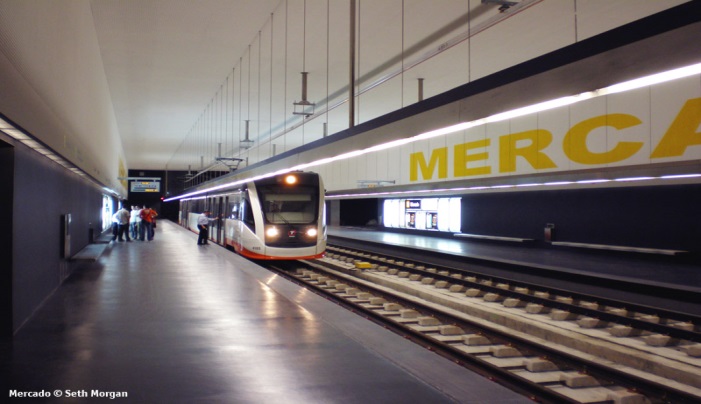 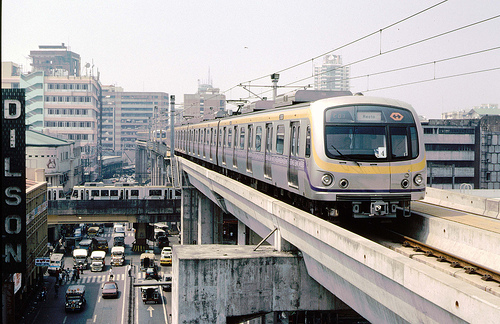 Railway  Track
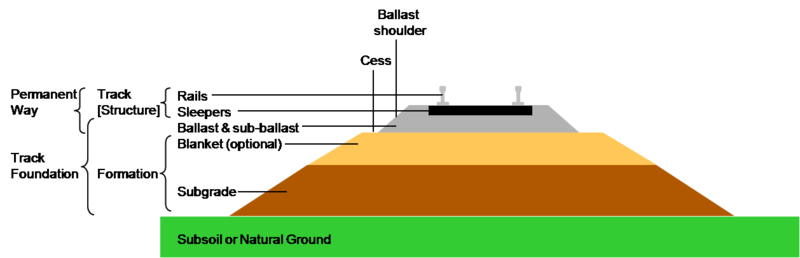 Cross – section   of   Railway
Types  of  Gauge  :
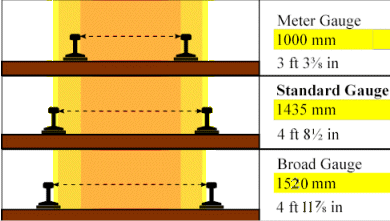 Advantages  and Disadvantages
Advantages:
It facilitate long distance travel and transport of bulky goods which are not easily transported through motor vehicles.

ii.   It is a quick and more regular form of transport because it helps in the transportation of goods with speed and certainty.

iii.   It helps in the industrialization process of a country by easy transportation of coal and raw-materials at a cheaper rate.

iv.   It helps in the quick movement of goods from one place to another at the time of emergencies like famines and scarcity.

v.   It encourages mobility of labor ad thereby provides a great scope for employment.
vi. Railway is the safest form of transport. The chances of accidents and breakdown of railways are minimum as compared to other modes of transport.
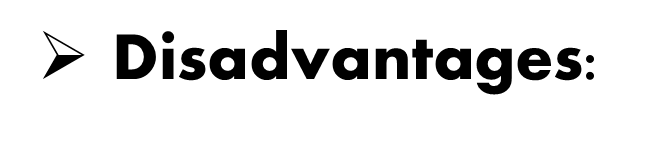 The railway requires a large investment of capital. The cost of construction, maintenance and overhead expenses are very high as compared to other modes of transport. Moreover, the investments are specific and immobile. 

ii.  Another disadvantages of railway transport is its inflexibility. It routes and timings cannot be adjusted to individual requirements.

iii.  Rail transport cannot provide door to door service as it is tied to a particular track. Intermediate loading or unloading involves greater cost, more wear and tear and wastage of time.

iv.   As railways require huge capital outlay, they may give rise to monopolies and work against public interest at large. 

v.   Railway transport is unsuitable and uneconomical for short distances and small traffic of goods.

vi.   It involves much time and labour in booking and taking delivery of goods through railways ascompared to motor transport.
Water Surface Transportation:
It  is divided into  following  2  categories
Inland Water Transportation
Ocean Water Transportation
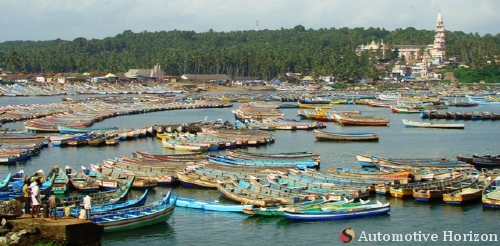 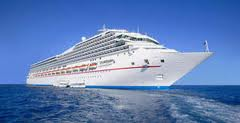 Advantages  and Disadvantages
Advantages:
Cheapest traffic means
Most important in security of nation
Plays important role in international trade.
Possesses high load carrying capacity.
Requires cheap motor powers than for airplanes.
Does not require any special infrastructure like roads, and airports.
Brings many countries together.
Disadvantages:
Slow in speed
More chances of attack on boat sailing through
Only can be used when sufficient water is available.
In deep sea if boat gets in to storm, it becomes difficult to rescue.
In waterfalls having much drafts ,water transportation does not works.
Special maintenance for water tightness of boat is required.
Harbour
harbor or haven, is a body of water where ships, boats, and barges can seek shelter from stormy weather, or else are stored for future use.
Harbors can be natural or artificial.
Natural Harbour
Artificial  Harbour
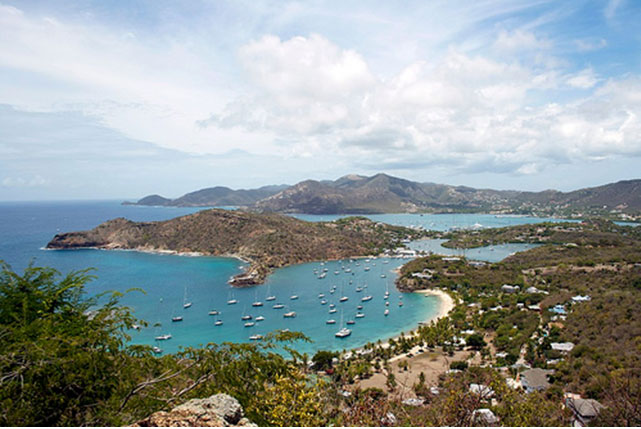 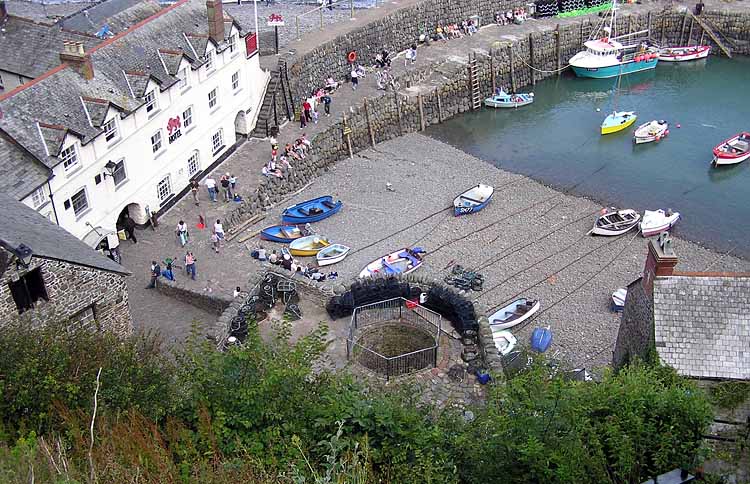 Air Surface Transportation:
Aviation Deals With  AIRWAYS. The movement people and goods by  Aero planes , aircraft , Helicopters ETC.
Types of Airport :
1)  International  Airports :-
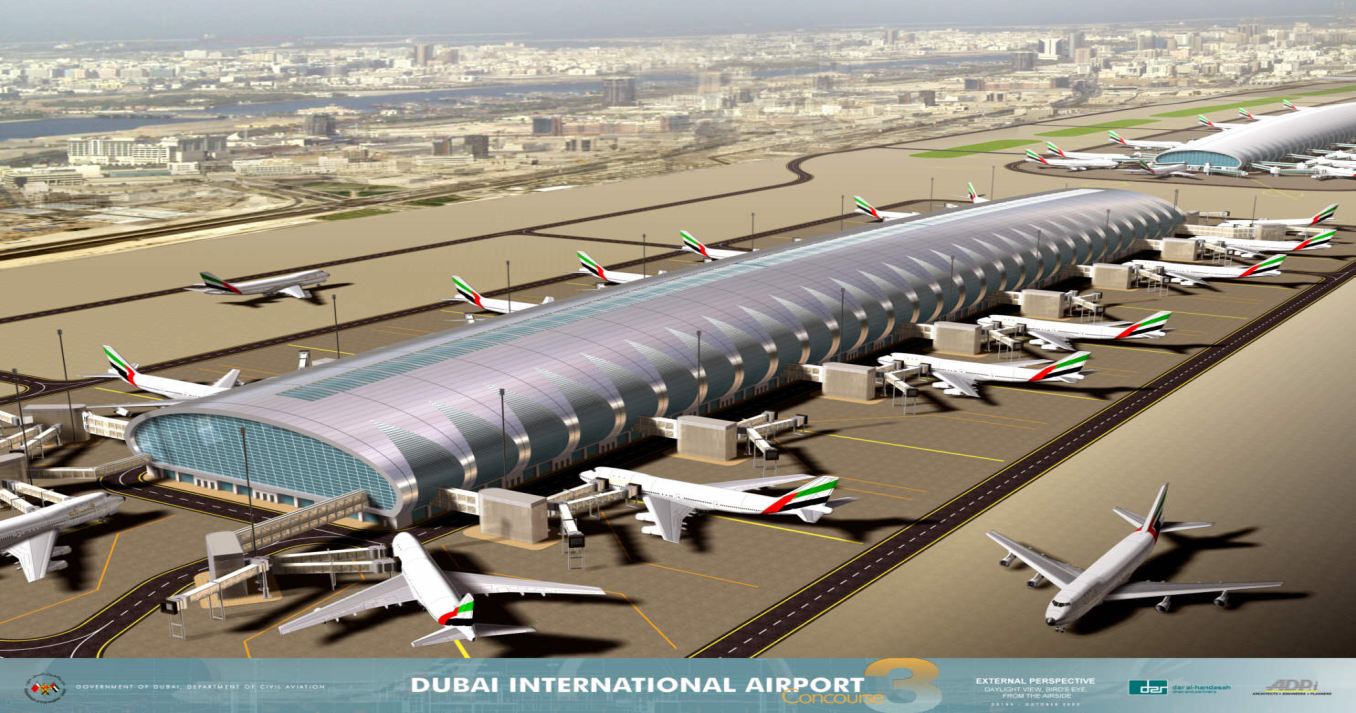 2) Domestic  Airports :-
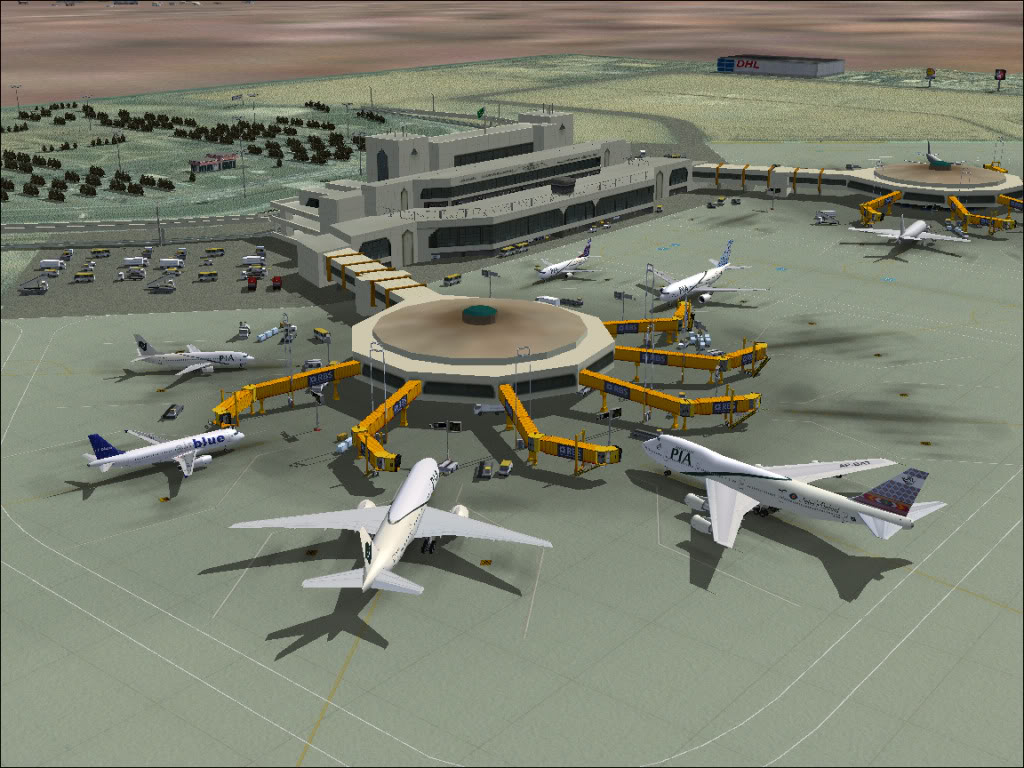 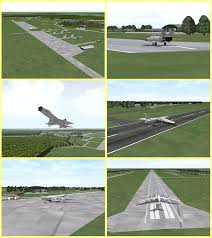 3) Military  Airports :-
Components of Airport
There  are 8 components  :
2.  Hanger :
1.  Terminal :
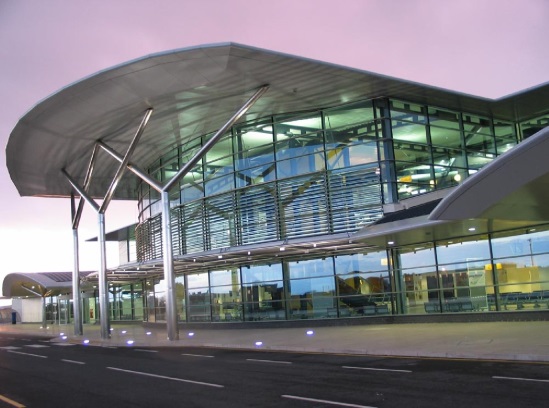 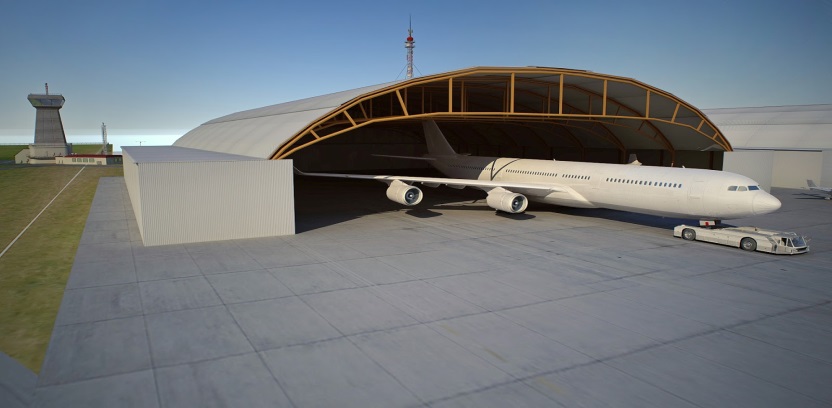 3. apron
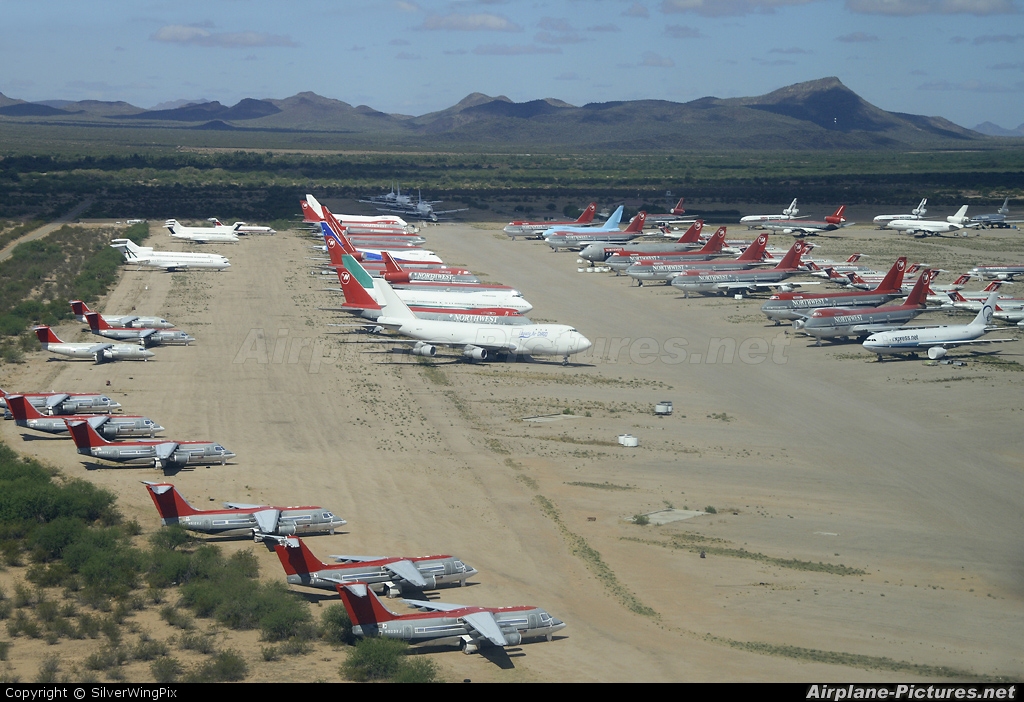 4.  runway :
5.  Taxiway :
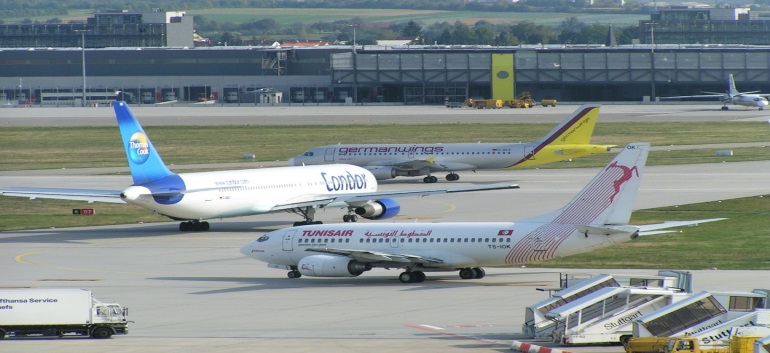 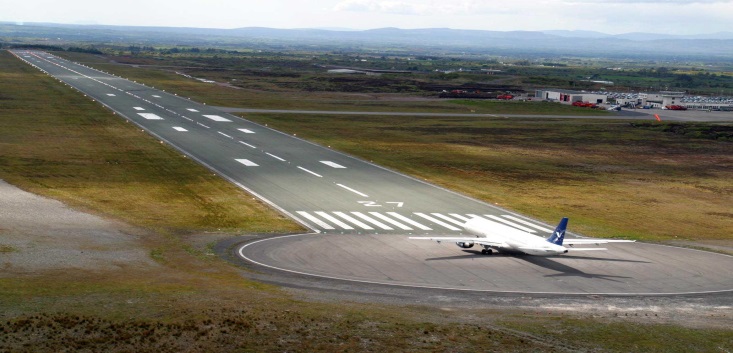 6.     Pavement 
       marking :
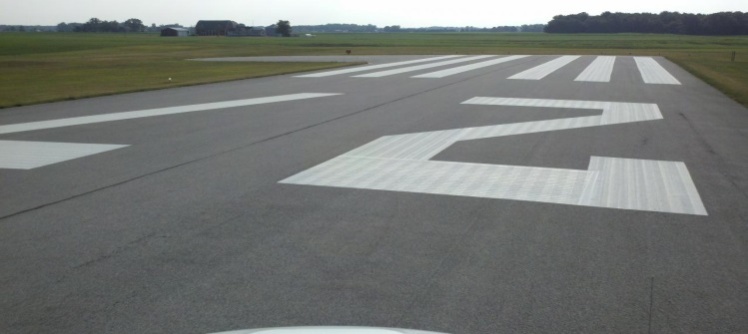 7.  lighting  :
8.  Radar system:
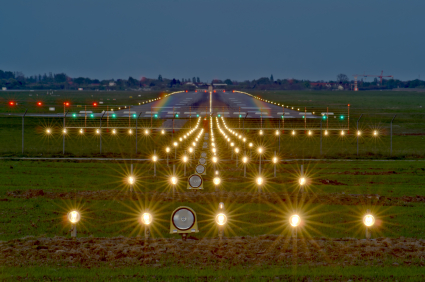 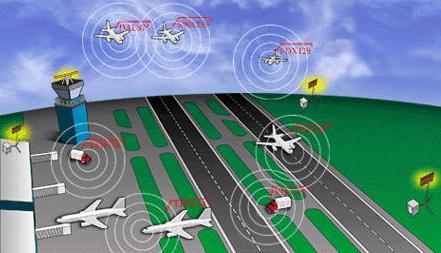 Advantages  and Disadvantages
Advantages:
1. Fastest means of Transport :Air transport operates at a very high speed. The high speed makes the air transport the fastest of all the other forms of transport.2. Suitability:Air transport is suitable to carry passengers who want lot of comfort and convenience. The passengers can save lot of time. Light and valuable goods like diamonds, gems, etc.3. Vital during emergencies:Air transport is very vital during emergencies. When there are floods, earthquakes, etc. foods, medicine and other requirements can be supplied to victims with the help of helicopters.4. Efficient service:Air transport, especially, the international airlines provide highly efficient services to its customers.
Disadvantages:
1. Huge investment:Air transport requires huge investment. A motor vehicle can cost a lakhs of rupees which the person can afford to buy, but an aero plane costs crores of rupees.2. Limited carrying capacity:The air transport has a limited carrying capacity as compared to Water and Railway Transport. This is because; the space available in the aero plane is limited.3. Heavy maintenance cost:Air transport requires heavy maintenance cost. There is a constant need to monitor the maintenance of the vehicle. This is because the aero planes carry important or rich passengers and also valuable cargo.
4. High overhead cost:The air transport requires high overhead cost. This is because the aero planes and other vehicles use pure fuel , crew and other staff are very high.
BOT  project for Highways
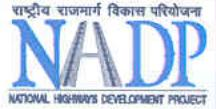 All of the following different parties could be involved in any BOT project :
The host government: Normally, the government is the initiator of the infrastructure project and decides if the BOT model is appropriate to meet its needs. In addition, the political and economic circumstances are main factors for this decision. The government provides normally support for the project in some form.

Lending banks: Most BOT project are funded to a big extent by commercial debt. The bank will be expected to finance the project on “non-recourse” basis meaning.

Other lenders: The special purpose entity might have other lenders such as national or regional development banks.

Parties to the project contracts: Because the special purpose entity has only limited workforce, it will subcontract a third party to perform its obligations under the concession agreement. Additionally, it has to assure that it has adequate supply contracts in place for the supply of raw materials and other resources necessary for the project
BOOT  project for Highways
A BOOT structure differs from BOT in that the private entity owns the works.

During the concession period the private company owns and operates the facility with the prime goal to recover the costs of investment and maintenance while trying to achieve higher margin on project.
Some advantages of BOOT projects are:

Encourage private investment
Inject new foreign capital to the country
Transfer of technology and know-how
Completing project within time frame and planned budget.
BOOT operators are experienced with management and operation of infrastructure assets and bring these skills to the scheme.
Elements  of Traffic  Engineering
definition :
Traffic engineering is a branch of civil engineering that uses engineering techniques to achieve the safe and efficient movement of people and goods on roadways.
Traffic Characteristics
Road User  Characteristics

Vehicular  Characteristics
Traffic  Signs :
A.)   Regulatory Signs :
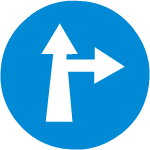 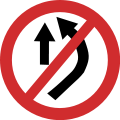 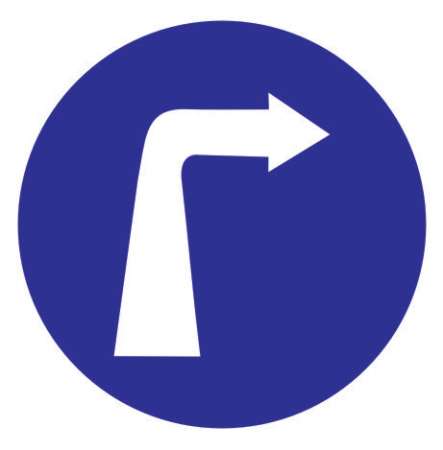 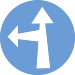 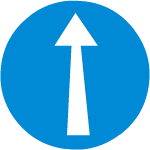 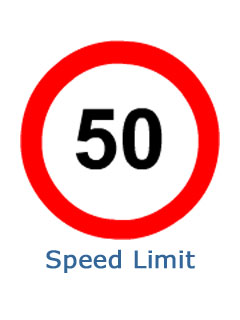 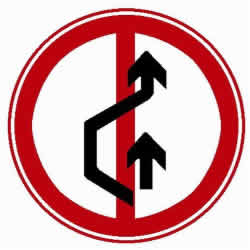 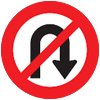 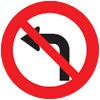 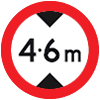 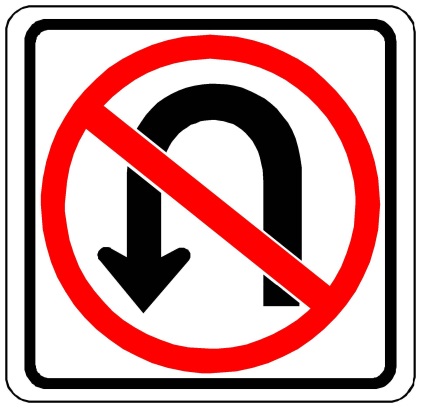 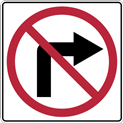 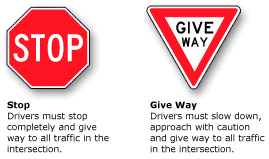 Informatory Signs :
1.)  Direction  and Identification Signs :
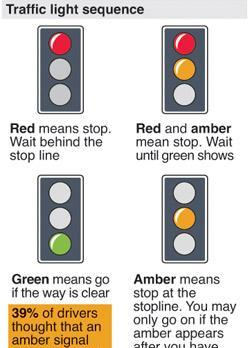 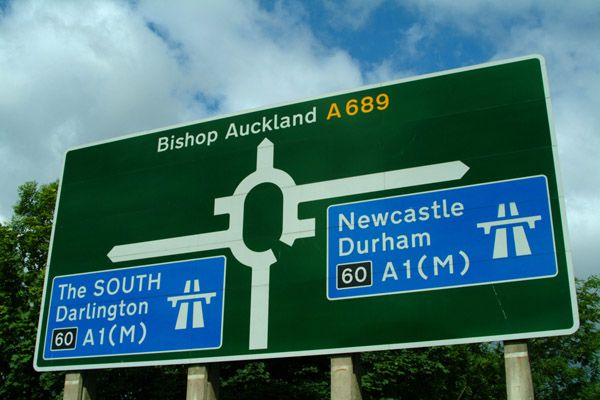 2.) Traffic Signals :
Intersection
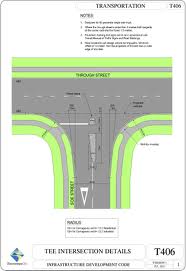 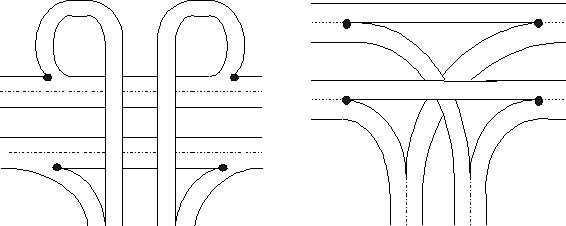 TEE intersection :
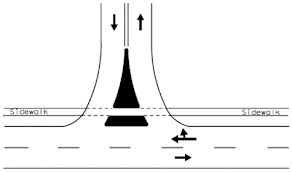 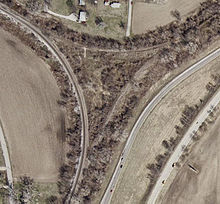 WYE intersection :
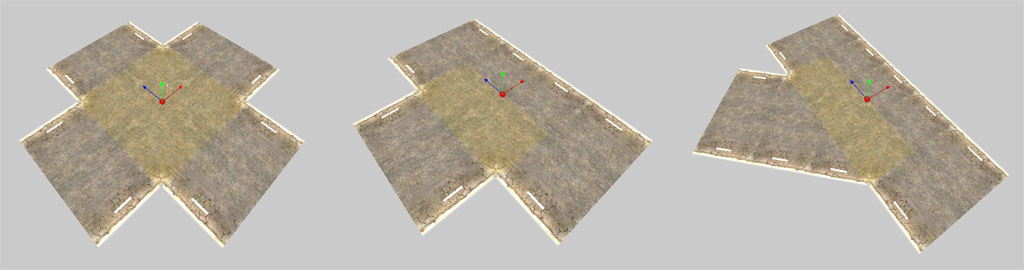 CROSS  intersection :
SKEWED  intersection :
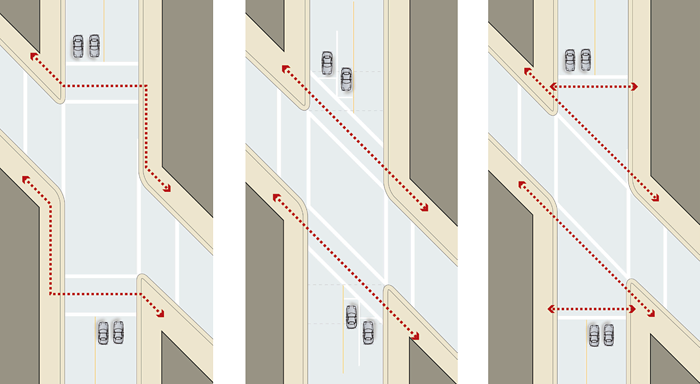 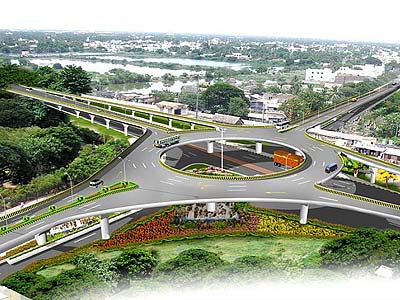 ROTERY intersection :
Type  of  ROTERY  INTERSECTION :
Circular
Elliptical
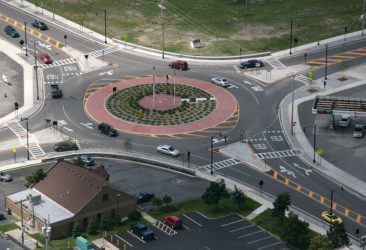 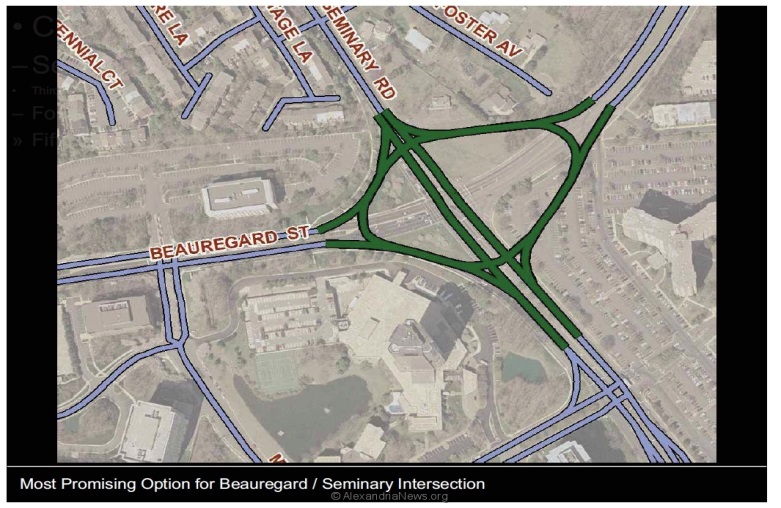 Turbine
Tangent
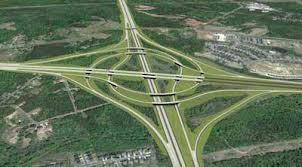 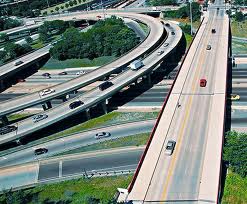 …………..